Т.Б. Оберт «Экономическое управление организацией. 
Часть 2»Учебное пособие в презентациях
УДК  338.32 (053.4)
ББК  65.01 я73

А 69     Оберт Т.Б.
Экономическое управление организацией. Часть 2.  Учебное пособие в презентациях.  Для студентов,      
       обучающихся по  экономическим специальностям. 
        Саратов, СГУ, 2021. – 48 с. 

  

 
         Учебное пособие подготовлено в соответствии с положениями и требованиями Государственного образовательного стандарта высшего образования, включает презентации двух лекций, раскрывающих основные положения курса «Экономическое управление организацией», обеспечивающие теоретическую и практическую подготовку студентов-бакалавров по экономической проблематике. Материал учебного пособия может использоваться как в самостоятельной работе, так и при подготовке лекций, докладов и публичных выступлений.
 
     Для студентов, обучающихся по направлению подготовки бакалавров: 38.03.02 – «Менеджмент», а также студентов, обучающихся по неэкономическим специальностям, изучающих менеджмент организации. 
 

Р е к о м е н д у е т  к  п е ч а т и :

 научно-методический совет экономического факультета (протокол № 6 от 26 октября 2021 г.)


УДК 338.32   ББК 65.01
 
Т.Б. Оберт
Тема 1. Предпринимательство, создание собственного бизнеса
3
«Предпринимательство» в рамках «Финансовой грамотности»
Доходы индивида:
Заработная плата
Доходы от активов
Прибыль/доходы от предпринимательской деятельности
Бизнес как дополнительный источник личного дохода:
в сфере, не связанной с основным заработком (хобби)
в той же сфере, что и основная работа
Бизнес как основной источник дохода
Взаимодействие с государственными органами
Налогообложение
Трудовое право
Права потребителя
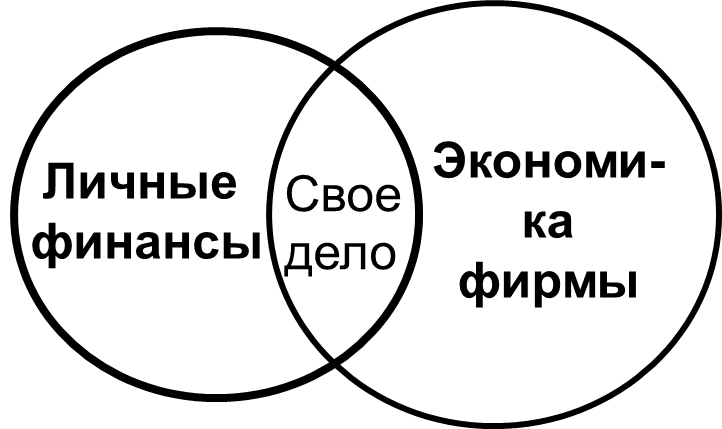 Основные задачи темы
1. Свой бизнес – это необходимые расходы, но негарантированный доход;
Свой бизнес – это риски и ответственность;
Нужна идея и активы, чтобы бизнес был конкурентоспособным;
2. Основные практические шаги по созданию собственного бизнеса:
Выбор бизнес-идеи
Регистрация (Государственная пошлина за регистрацию – 800 руб)
Обязательства/ответственность предпринимателя
Производство
Общественное производство включает две важнейшие сферы: материальное производство и нематериальное. 
         Материальное и духовное производство взаимосвязаны. Продукт материального производства – условие для труда в непроизводственной сфере (строительство больниц, театров, спортивных комплексов, производства инвентаря). 
          В непроизводственной сфере идет продолжение производственной деятельности: лечение больных с помощью медицинского оборудования, научные исследования на базе технических приборов и т.п.
321
Производственная функция
Процесс производства осуществляется таким образом, чтобы его экономические результаты не только покрывали затраты производителей, но и превышали их. Поэтому происходит не только создание продукта и его стоимости, но и возрастание стоимости. 
        Закономерности использования факторов производства на уровне предприятия отражаются производственной функцией. 
Q = f  (V1, V2,…Vn),
321
Фирма (предприятие) представляет собой хозяйственное звено, реализующее собственные интересы посредством изготовления и продажи товаров и услуг путем планомерного комбинирования факторов производства. 
             Фирма как важнейший субъект рынка выполняет ряд функций:
1. Производственная      функция:       производство      продукции, сопровождающееся организацией производства, выбором технологии, контролем качества товара.
2.  Коммерческая   функция:   приобретение   ресурсов,   создание сбытовой сети, системы стимулирования реализации продукции, анализ рынка,    конкурентов,    спроса    и    предложения,    то    есть    занятие маркетингом.
3. Финансовая функция: получение прибыли, инвестирование, работа с ценными бумагами, управление рисками и др.
4.  Счетная    функция: осуществление  статистического    и    бухгалтерского    учета, инвентаризация.
5. Административная: управление производственной и коммерческой деятельностью, мотивация труда, поиск путей эффективного функционирования   фирмы, организация   согласованной,  упорядоченной   деятельности фирмы, то есть осуществление менеджмента.
Размер фирмы (предприятия) характеризуется:
•   мелкие (малые) с численностью до 100 чел.;
•   средние - с количеством работающих от 100 до 500 чел.;
•   крупные, где численность занятых превышает 500 чел.
численностью занятых работников. 
     Выделяют виды фирм по организационно-правовой форме.
-Индивидуальная фирма. 
-Партнерство (товарищество). 
-Корпорация. Корпорация представляет собой акционерное общество (АО) с большим числом собственников.
321
Одной из задач фирмы является минимизация издержек производства и эффективное распределение денежных средств между факторами производства. Поиск возможностей сокращение издержек и максимизации выпуска фирма осуществляет постоянно, так как цены факторов производства так же постоянно меняются. 
         Если, например, подорожал труд, то целесообразно заменить труд рабочих машинным трудом - капиталом, цена которого в данном случае должна быть ниже цены заменяемой им рабочей силы. В этом заключается принцип взаимозаменяемости факторов производства. 
        Создание фирмы является первым шагом реализации предпринимательского таланта.
321
Предпринимательская деятельность (предпринимательство) – это инициативная самостоятельная деятельность граждан и их объединений в целях получения прибыли, осуществляемая на свой страх и риск под имущественную ответственность в пределах, определяемых организационно-правовой формой предприятия.
321
Внешняя среда фирмы  включает: 
технологическую среду,
географическую среду, которая отражает территориальное размещение ресурсов,
политическую среду, 
деловую конъюнктуру, с учетом той или иной фазы экономического цикла;
институциональную среду – т.е. инфраструктуру бизнеса, включающую банки и др. финансовые институты, страховые компании, биржи и т.д.
демографическая среду.  
           Внутренняя среда предпринимательства поддается регулированию со стороны предприятия – это структура фирмы, ее цели и задачи, технология производства, работники, которые являются главным фактором успеха фирмы..
321
Бизнес (англ. business «дело», «занятие», «предприятие») — предпринимательская, коммерческая или иная деятельность, которая не противоречит закону и направлена на получение прибыли посредством продвижения полезных и качественных продуктов или оказываемых услуг.
Современные объекты бизнеса: 
Например:
Услуги по разработке сайтов;
Продвижение сайтов;
Разные услуги в сфере ИТ;
Интернет продажи;
Организация мероприятий;
Обучающие курсы…
[Speaker Notes: Чтобы студент представил себя на месте владельца бизнеса, выбирающего ОПФ, режим налогообложения, и т.д. Иначе дальнейший рассказ для него будет скучным]
Предпринимательство (предпринимательская деятельность, бизнес) – рисковая экономическая деятельность, направленная на систематическое получение прибыли от производства и продажи товаров, оказания услуг, выполнения работ. 
       Для этой цели используется имущество, нематериальные активы, труд как самого предпринимателя, так и привлечённые со стороны. Риск предпринимателя связан с отсутствием гарантий того, что затраченные средства окупятся (что произведённое будет продано с прибылью). 
       Если же предприниматель понесет убытки, он потеряет все имущество или его часть.
В современных рыночных экономиках решающую роль играют крупные и сверхкрупные компании, именно они обеспечивают основную долю производства ВВП, основную долю экспорта, основную долю уплачиваемых в бюджет налогов. 
      Государство нередко поддерживает крупные компании, особенно во внешнеэкономических отношениях. Но вместе с тем в большинстве развитых стран существуют также различные программы поддержки и развития малого бизнеса.
Малый бизнес
Малый бизнес выполняет ряд важных функций в рыночной экономике: 
• придает рыночной системе необходимую гибкость, в том числе во взаимодействии с крупным бизнесом; 
• формирует конкурентную среду на региональных и местных рынках, ограничивает монополии; 
• ускоряет научно-технический прогресс; 
• обеспечивает рост занятости; 
• снижает социальную напряженность; 
• стабилизирует уровень доходов населения; 
• является питательной средой для произрастания будущих крупных бизнесов.
Две наиболее популярных организационно-правовых форм создания малого бизнеса – это общество с ограниченной ответственностью (ООО) и индивидуальный предприниматель (ИП). В чем заключаются сравнительные преимущества и недостатки этих форм?
      В практике деятельности малых предприятий и стартапов  при заполнении документов часто встречаются следующие сокращения, которые желательно помнить:
ИНН — идентификационный номер налогоплательщика;
ИП — индивидуальный предприниматель;
ЕГРИП — Единый государственный реестр индивидуальных
предпринимателей;
БИК — банковский идентификационный код;
СБРФР — Служба Банка России по финансовым рынкам;
ЕГРЮЛ — Единый государственный реестр юридических лиц;
ОКВЭД — Общероссийский классификатор видов экономической деятельности.
Отличие ИП от ООО

Подготовка учредительных документов  в ИП не требуется, а в ООО требуется устав; 
Ответственность предпринимателя по обязательствам в ИП -полная всех участников, а в ООО -Уставным капиталом (при недобросовестном банкротстве возможна дополнительная ответственность). 
Возможность привлечения дополнительных средств путем приглашения соучредителей в ИП –нет, а в ООО - до 50 соучредителей 	
Продажа или переоформление бизнеса с ИП – невозможно, с ООО – возможно  	
Восприятие контрагентами. Не все компании готовы работать с ИП. ООО воспринимается как более «надежная» компания для кредиторов, клиентов и поставщиков.
Бизнес-планирование и создание бизнес-плана. Финансовый план как составная часть бизнес-плана и планирования последующей деятельности малого предприятия
Бизнес-план – это план (программа) осуществления бизнес-операций, действий фирмы, содержащая сведения о фирме, товаре, его производстве, рынках сбыта, маркетинге, организации операций и их эффективности.
      Бизнес-план служит двум основным целям: 
   − даёт инвестору ответ на вопрос, стоит ли вкладывать средства в данный инвестиционный проект; 
    − служит источником информации для лиц, непосредственно реализующих проект.
Структура бизнес-плана
Например, Европейский банк реконструкции и развития рекомендует такую структуру бизнес-плана: 
1. Титульный лист. 
2. Меморандум о конфиденциальности. 
3. Резюме. 
4. Предприятие: − история развития предприятия и его состояние на момент создания бизнес-плана, описание текущей деятельности; 
− собственники, руководящий персонал, работники предприятия; 
− текущая деятельность; 
− финансовое состояние; 
− кредиты. 
5. Проект: − общая информация о проекте; 
− инвестиционный план проекта; 
− анализ рынка, конкурентоспособность; 
− описание производственного процесса; 
− финансовый план; 
− экологическая оценка. 
6. Финансирование: − графики получения и погашения кредитных средств; 
− залог и поручительство; оборудование и работы, которые будут финансироваться за счёт кредитных средств; 
− SWOT-анализ, риски.
По законодательству РФ
По законодательству РФ численность работников в малых предприятиях – 
до 100 человек. 
Среди малых предприятий выделяются микропредприятия – до 15 человек.
      Доход, полученный от осуществления предпринимательской деятельности за предшествующий календарный год, определяется в порядке, установленном законодательством Российской Федерации о налогах и сборах, суммируется по всем осуществляемым видам деятельности и применяется по всем налоговым режимам, не должен превышать предельные значения, установленные Правительством Российской Федерации для каждой категории субъектов малого и среднего предпринимательства. В настоящее время это: 
− для микропредприятий – 120 млн рублей; 
− для малых предприятий – 800 млн рублей; 
− для средних предприятий – 2 млрд рублей.
Единый реестр субъектов малого и среднего предпринимательства (Единый реестр), размещается в информационно-телекоммуникационной сети «Интернет» – https://rmsp.nalog.ru
В целях реализации государственной политики в области развития малого и среднего предпринимательства в Российской Федерации федеральными законами и иными нормативными правовыми актами Российской Федерации могут предусматриваться следующие меры: 
    • специальные налоговые режимы, упрощенные правила ведения налогового учета, упрощенные формы налоговых деклараций по отдельным налогам и сборам для малых предприятий; 
упрощенные способы ведения бухгалтерского учета, включая упрощенную бухгалтерскую (финансовую) отчетность, и упрощенный порядок ведения кассовых операций для малых предприятий;
меры по развитию инфраструктуры поддержки субъектов МСП и др.
Поддержка малого бизнеса со стороны государства
Инфраструктура поддержки субъектов МСП включает в себя центры и агентства по развитию предпринимательства, государственные и муниципальные фонды поддержки предпринимательства, фонды содействия кредитованию (гарантийные фонды, фонды поручительств), акционерные инвестиционные фонды и закрытые паевые инвестиционные фонды, привлекающие инвестиции для субъектов МСП, технопарки, научные парки, инновационно-технологические центры, бизнес-инкубаторы, палаты и центры ремесел, центры поддержки субподряда, маркетинговые и учебно-деловые центры, агентства по поддержке экспорта товаров, лизинговые компании, консультационные центры, промышленные парки, индустриальные парки, агропромышленные парки, центры коммерциализации технологий, центры коллективного доступа к высокотехнологичному оборудованию, инжиниринговые центры и т.д.
Регистрация бизнеса
При регистрации бизнеса инспекция ФНС должна передать данные в другие инстанции без участия заявителя, а те в свою очередь прислать информацию о регистрационных номерах по почте.
В каком случае нужно регистрировать бизнес?
Самозанятое население
Выбор формы: ИП или ООО
Открытие расчетного счета
Передача регистрационных данных в государственные органы
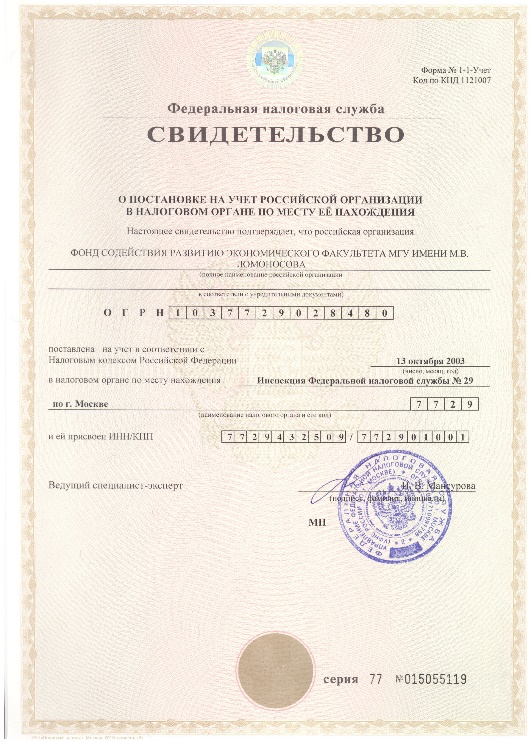 Однако на практике по разным причинам эти данные могут не дойти, поэтому необходимо контролировать получение регистрационных номеров самостоятельно, чтобы по ним вовремя оплатить взносы в ПФР, например.
[Speaker Notes: Самозанятое население. Репетиторство и сдача квартиры в аренду. 

ИП и ООО]
Самозанятое население
Отдельные виды деятельности: репетиторство; услуги няни; оказывают услуги парикмахерского дела, в том числе и маникюра, педикюра; швеи, которые предоставляют услуги на дому и т.д.
Нет наемных работников
Доходы менее 1 млн. рублей в год
Регистрация
Ведение книги доходов и расходов
Налоги
Страховые взносы
ПАТЕНТ
[Speaker Notes: Пока законодательно не определены
Существует цель – до 15 июня 2017 года определить правовой статус
Идея – создать систему единого окна для таких граждан. Получение патента должно заменять и процедуру регистрации, и освобождать от уплаты налогов и страховых взносов.]
Ответственность предпринимателя (налоги и отчетность)
Налоги компании
Налоги на заработную плату персонала
Взносы в страховые фонды
Бухгалтерская отчетность 
Статистическая отчетность
В упрощенной системе налогообложения 6% в отличие от 15% налоги платятся со всего дохода, УСН в 15% с разницы между доходами и расходами и отчетность должна быть и по расходам также. 
Отчетность в ПФР (Пенсионный фонд)
ЕНВД единый налог на вмененный доход ( с 7,5 до 15%)
Системы налогообложения
ЕСХН- 6% единый сельхоз налог
ОСН
20%- налог на прибыль
Патент
УСН упрощенная система налог.ообложения
6%
15%
[Speaker Notes: Далее студент должен знать, что создание бизнеса накладывает на него ответственность: …
Что касается налогов, задача любого предпринимателя – минимизировать налоговую нагрузку. Для малых предпринимателей 
Для регионов в отличие от Москвы актуальным может быть и такой вариант как ЕНВД
Невнимание к ответственности может приводить к серьезным штрафам. Например,
Кейс – перечисление средств на расчетный счет учредителя без уплаты налогов и страховых взносов]
Зачем вести бухгалтерский учет, составлять и предоставлять бухгалтерскую (финансовую), статистическую отчетность
Во-первых, это соблюдение требований законодательства, за нарушения которых предусмотрена ответственность.
      Во-вторых, в ряде случаев без предоставления финансовой отчетности малое предприятие не сможет претендовать на финансовую и иную поддержку государства. 
       В-третьих, малому предпринимателю, не имеющему бухгалтерской (финансовой) отчетности, практически невозможно получить банковский кредит, заем у профессионального небанковского кредитора. 
       В-четвертых, многие крупные заказчики (покупатели), соблюдая требования налогового законодательства об осмотрительности в выборе контрагента, в составе запрашиваемых у контрагента документов могут запросить бухгалтерскую (финансовую) отчетность. 
      В-пятых, ведение учета и составление бухгалтерской отчетности дисциплинирует как самого предпринимателя, так и его работников, позволяет адекватно оценивать финансовое состояние предпринимателя, предупреждать риск банкротства, вести финансовое планирование и контроль.
Ответственность предпринимателя
Лицензирование (например, образовательная деятельность)
Сертификация (например, услуги общественного питания)
Трудовое законодательство
«О санитарно-эпидемиологическом благополучии населения»
Закон «О защите прав потребителей»
Наиболее распространены нарушения трудового права в области:
Заключения, изменения и прекращения трудового договора;
Оплаты труда, в том числе при увольнении;
Охраны труда, режима труда и отдыха и др.
[Speaker Notes: Например, распространены нарушения в сфере трудового права – либо с целью сэкономить, либо от незнания и отсутствия специалистов в данной области. Угроза может проявиться, например, в виде бывшего сотрудника подавшего в суд на работодателя.]
Финансовое планирование
Несоответствие цены и себестоимости. 
      При расчете себестоимости часто не учитываются накладные расходы, некорректно учитывается загрузка персонала и расходы на заработную плату. Например, компания наняла новых дорогих дизайнеров, но при этом не изменилась цена услуг. В этом случае у компании могут возникнуть убытки.
Расчет себестоимости:
Прямые и косвенные расходы
Переменные и постоянные издержки
Ценообразование
Прибыль
[Speaker Notes: Хотя бы кратко затронуть тему финансового планирования. Связано это с тем, что часто начинающие предприниматели неправильно оценивают свое положение, финансовые потоки: бизнес может казаться прибыльным в то время как он приносит убытки. Например, это может быть связано с отсутствием правильного расчета издержек и себестоимости.
Малый бизнес – это часто не товары, а услуги, а расчет себестоимости услуг – задача не простая.]
«Маркетинг – управленческая концепция» Ф. Котлер
Маркетинг на предприятии проявляется как:глобальная (все охватывающая ) деятельность компании
одна из функций компании (наряду с другими)
На практике маркетологами было выявлено шесть правил поведения с клиентом:
1) знать покупателя лучше, чем он сам себя;2) уделять большое внимание дизайну магазина;3) постоянно думать о покупателях;4) совершенствовать обслуживания за счет стимулирования оплаты труда;5) постоянно обучать персонала компании;6) забота о сотрудниках.
Организация маркетинга -
это структурное построение для управлениямаркетинговыми функциями, устанавливающееподчиненность и ответственность за выполнениетех или иных заданий.
Структура маркетинговых служб может строиться по следующим принципам:
1. Функциональный.Самый простой и распространенный среди мелких фирм.Здесь подразделения создаются в зависимости от функций маркетинга (отдел рекламы, сбыта, ценообразования, сервиса и т. д.).Данная организация отличается простотой управления и небольшими издержками, а с другой стороны – она теряет свою эффективность при увеличении товарного ассортимента и выхода на новые рынки.
2. Дивизионный.
Все отделы службы выполняют однотипные функции, но поделены по какому-либо из признаков:а) географическому – применяется в компаниях, торгующих по всей территории страны, а также за рубежом. Выделяют отдел планирования, отдел маркетинговых исследований, отдел общественной службы сбыта (продавцы и торговые агенты, проживающие на обслуживаемой территории, поэтому могут эффективно работать с клиентами при минимальных издержках времени и средств на разъезды);б) рыночному – фирма может строить свою работу применительно к потребителям, составляющим конкретно сегменты рынка. Данная организация будет иметь успех для фирм, реализующих свои товары на разных рынках;в) товарному – используется в фирмах с широким товарным ассортиментом. Плюсом является быстрота реакции управляющего по товару на возникающие проблемы, а отрицательная сторона – фирма несет большие расходы на содержание такой службы.
3. Проблемный
4. Смешанная организация. 
Используется крупными компаниями. Основывается на использовании двойной подчиненности. Минусы такой организации – большие затраты, действия часто требуют согласованности, риск возникновения конфликтов. Плюс – охват своим вниманием товаров и рынков.
Принципы деятельности маркетолога
A - (attention) внимание к изменениям конъюнктуры рынка;I - (interest) интерес к потребителю (клиенту);D - (decision) решение задач в соответствии с целями;A - (action) активное действие.
Концепции управления маркетинговой деятельностью
-Управление товаром-Интенсификация коммерческих усилий (управление сбытом)-Интенсификация производственной деятельности (управление производством)-Комплексные маркетинговые преобразования-Концепция социально-этического маркетинга
Система управления – это обоснованная система организации и руководства, основанная на сочетании и взаимодействии основных функций: целеполагания, анализа, планирования и контроля.                                               Целеполагание                                                                          анализ


                                                                                         контроль                                                                        планирование 

Целеполагание определяет направление и характер деятельности.
Анализ является основой разработки управленческого решения.
Планирование позволяет определить возможности предприятия в достижении цели.Контроль - процесс проверки, оценки, сопоставления и коррекции результатов.
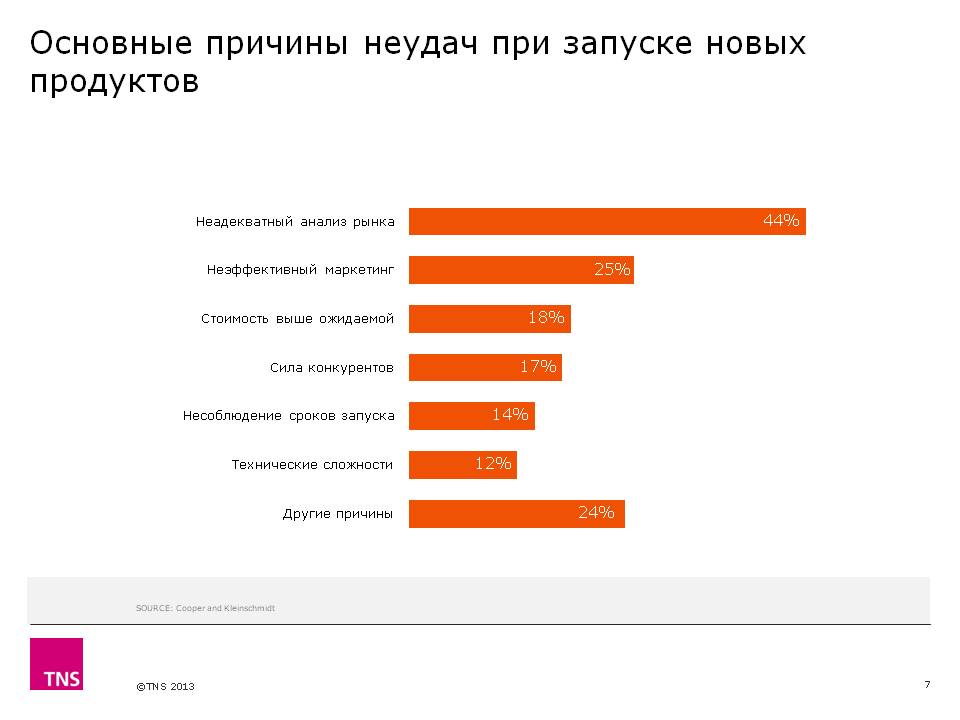 Цели маркетинга. 
Система правил постановки цели 
SMART Specific - конкретна 
Measurable – измерима 
Аcceptable - желаема 
Realistic - достижима 
Тimely – своевременна 
Система правил постановки цели SMARTER: 
Evaluated – обратная связь 
Reviewed - цель должна корректироваться на основании изменений внутри и вовне компании.
Маркетинговая среда фирмы
Элементом маркетинга предприятия является реклама. 
Реклама – один из основных инструментов коммуникативной политики, использующий неличные формы коммуникаций, направленные на определенный круг лиц, осуществляемые только при помощи платных средств распространения информации с четко указанным источником финансирования. 
Рекламные мероприятия призваны формировать или поддерживать интерес к физическому либо юридическому лицу, товарам (услугам) или начинаниям и способствовать их реализации, т.е. реклама занимается формированием спроса у потенциальных потребителей. 
Реклама (advertising) – это любая оплаченная конкретным спонсором форма неличного представления и продвижения идей, товаров или услуг. Для потребительских товаров реклама стоит на первом месте, для продукции производственно-технического назначения - только на третьем.
Вопросы для обсуждения и закрепления прочитанного
Проанализируйте  и сформулируйте необходимость и содержание предпринимательской деятельности для современной экономики.
Перечислите виды предпринимательства и методы их регулирования.
Охарактеризуйте организацию работы маркетинговых служб на предприятии, их функции и экономическую роль. 
Назовите пути совершенствования маркетинговой деятельности на современном предприятии
Спрогнозируйте  факторы роста предпринимательства в современной российской экономике.
Учебное издание 
 
 
Оберт  Татьяна Борисовна  
 
Экономическое управление организацией. Часть 2

 
 Учебное пособие в презентациях